Ideat tuotteiksi markkinoille
Panu Kuosmanen
12.1.2022
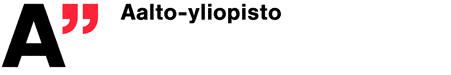 Business Finland
Pre-Start
Mitä teen, kun saan idean tai teen keksinnön?
Mihin tai kehen otan yhteyttä?
Voisinko saada muutakin kiiltävää kuin vain housuntakamukset?
Business Finland
Pre-Start
Älä esittele keksintöäsi julkisesti ennen suojaamista
Tutki ja arvioi itse uutuutta ja patentoitavuutta, googlaa ja käytä julkisia patenttitietokantoja (espacenet)
Olisiko keksinnöllesi kysyntää?
Missä tarvitset ulkopuolista apua tai rahoitusta?
Business Finland
Pre-Start
Pre-Start etsii, arvioi ja auttaa kehittämään keksintöjä ja innovatiivisia ideoita.
Tarjoaa yksityishenkilöiden ja alkavien yrittäjien ideoille ja keksinnöille järjestelmällisen ja yhtenäisen arvioinnin.
Jalostaa lupaavat, kasvupotentiaalia omaavat ideat yritysaihioiksi tai lisensointihankkeiksi kokeneiden liiketoimintaosaajien kanssa. 
Auttaa uusien ideoiden esittäjiä idean ja keksinnön kehittämisen alkutaipaleella ja on luomassa uusia yrityksiä ja menestystarinoita.
Business Finland
Pre-Start
Millainen idean pitäisi olla?

Kaupallistettavissa oleva innovatiivinen laite, menetelmä, palvelu tai niiden yhdistelmä.

Idealla on kasvupotentiaalia markkinoilla. Kansainvälisen liiketoiminnan mahdollisuuksia painotetaan.

Keksijä tai idean omistaja on sitoutunut idean kehittämiseen.
Omistajan ei ole pakko haluta itse yrittäjäksi.

Idean omistaja on tarvittaessa valmis jakamaan omistajuutta
Business Finland
Pre-Start
Aina on kilpailua, missä kilpailuetu? Monistettavuus?
Maraton puukengillä?

Rahoituksen kokoaminen.

Pitkät päivät ja osakkuuden realisointi eri syistä. 

Yhteiskunta toivoo että kertynyt kokemus jaetaan seuraaville yrittäjille.

Miten ”hypätä” riskiin?
VAIHE 1
VAIHE 2
Kasvuyritys-aihiot
Ensiarviointi
Kehittäminen
Ideat Keksinnöt
Lisensointi-hankkeet
Business Finland
Pre-Start
Idea tuotteeksi markkinoille – Pre-Start -palvelut
TunnistaminenEnsiarviointi
Liikeideankehittäminen
Aktivointi
Arviointi
Business Finland
Pre-Start
Mistä aloitetaan? – Ensiarvioinnista.
Alueellisesti toimivat Pre-Start -tiimit ovat idean kehittäjän ja keksijän ensimmäinen yhteistyötaho. 
 Pre-Start -tiimien asiantuntijat tekevät idean ensiarvioinnin.
- Onko idea tai keksintö uusi?
- Tarjoaako idea ratkaisun johonkin olemassa olevaan ongelmaan?
- Voisiko idean ympärille luoda kysyntää ja liiketoimintaa?
- Miten valmis idea on kaupallistettavaksi?
- Mitä lisäarvoa potentiaalinen asiakas saa ideasta?
- Voidaanko ideaa monistaa?
- Onko olemassa muita vastaavia tai valmisteilla olevia tuotteita ja palveluita?
- Mikä on alan markkinatilanne?
Business Finland
Pre-Start
Mikä on Pre-Start -tiimi? – Asiantuntijoiden arviointiraati.
Pre-Start -tiimit toimivat alueellisesti ja niitä vetävät Business Finlandissa tai ELY-keskuksissa työskentelevät innovaatioasiantuntijat
Tiimi koostuu osaajista, joilla on asiantuntemusta ideoiden arvioinnista ja keksintöjen kehittämisestä. 
Asiantuntijat tulevat Business Finlandin kumppaniverkostosta (ammattikorkeakoulut, Finnvera, Business Finland, ELY-keskukset, uusyrityskeskukset, yliopistot, yritykset, yrityshautomot jne.). Mukana on myös yksityisiä asiantuntijoita.
Verkosto etsii aktiivisesti uusia, innovatiivisia ideoita ja keksintöjä omalta alueeltaan ja ohjaa lupaavat ideat arvioitaviksi Pre-Start -tiimiin.
Verkosto pyrkii luomaan omalle alueelleen mahdollisuuksia ja kannustimia uusien ideoiden kehittämiseen ja esille tuomiseen.
Uutuusselvitys

Markkinaselvitys

Tekniikkaan ja valmistukseen 
liittyvät selvitykset 

Muut selvitykset
Idean ehdottajaottaa yhteyttäPre-Start -tiimiin
Idean arviointi Pre-Start -tiimin kokouksessa
Mahdolliset lisäselvitykset
Business Finland
Pre-Start
Mitä on Ensiarviointi?– Toiminta pähkinänkuoressa.
Kasvuyritysaihio:
Liiketoimintaosaajat
Uusi arviointi
Pre-Start -tiimissä
Suositusjatkosta
Yritysaihio, kotimarkkinat:Muut rahoittajat
Business Finland
Pre-Start
Muutoksia organisoinnissa 2014 ->
Tuoteväylä siirtyi Keksintösäätiöstä ELY-keskuksiin ja sitten Business Finlandiin
Palvelut saatavissa koko ajan saumattomasti
Asiantuntemus ei katoa, asiantuntijat ovat edelleen mukana
Mahdollisuus suurempaan jatkorahoitukseen kehitystä varten
Business Finland
Pre-Start
Miten eteenpäin? – Ensiarviointi ponnahduslautana.
Kasvupotentiaalia omaavista ideoista ja keksinnöistä jalostetaan asiantuntijoiden ja kokeneiden liiketoimintaosaajien avustuksella yritysaihioita tai lisensointihankkeita. 
Vähäisempää kasvupotentiaalia omaavat ideat ohjataan Pre-Startista muille sopiville kumppaneille, jotka auttavat liiketoiminnan käynnistämisessä ja rahoittamisessa. 
Joskus Pre-Startiin arvioitavaksi tulleiden ideoiden tai keksintöjen ei nähdä olevan kannattavia. Tällöin niitä ei kannata lähteä jalostamaan liiketoiminnaksi.
Business Finland
Pre-Start
Miten ideasta tai keksinnöstä syntyy liiketoimintaa? – Ideaa kehittämällä.
Tuetaan lupaavia ideoita ja keksintöjä, joilla on myös kasvupotentiaalia.
Keksijän avuksi kootaan kehittämistiimi, jossa on mukana kokeneita liiketoimintaosaajia (LTO). Tiimi
arvioi ideaa tai keksintöä ensiarviointia syvällisemmin
auttaa liiketoiminnan suunnittelussa, teknisessä kehityksessä, markkinoinnin ja myynnin suunnittelussa sekä kaupallistamisen testaamisessa 
auttaa etsimään sopivia kumppaneita kaupallistamiseen, yrittäjätiimiin ja rahoitukseen heti kehittämisvaiheessa  
auttaa juridisissa kysymyksissä, kuten suojaus- ja sopimusasioissa.
Kehitystyön tuloksena syntyy yritysaihio tai lisensointivalmis hanke.
• Liiketoiminta- suunnitelma

• Rahoitus

• Yrittäjätiimi
Pre-Start -tiimi
Kasvuyritysaihio
Lisensointihanke
Business Finland
Pre-Start
Mikä on kehittämisvaihe? – Toiminta pähkinänkuoressa.
Liiketoiminta-osaajien verkosto
Prototyypit

  Proof of concept-kehitys
  IPR-strategia jasuojaus
  Palvelukonseptit
 	Tiimien rakentaminen

 	Yrittäjyysvalmennus

  Lisensointi
  Juridiset palvelu
 	Rahoitus
Liikeidea-ehdotus
Kehittämistiimi
Business Finland
Pre-Start
Voidaan ajatella myös niin että…
kehittämisvaiheessa valmistellaan liiketoimintasuunnitelman
eri kappaleet todeksi.
WRITING A BUSINESS PLAN, 
source: Seqoiacap and Garage Technology Ventures Bill Reichert
  
COMPANY PURPOSE
 
	Define the company/business in as single declarative sentence.
 
PROBLEM
 
	Describe the pain of the customer (or the customer’s customer).
	Outline how the customer addresses the issue today.
You need to make it clear that there is a big, important problem (current or emerging) that you are going to solve, or opportunity you are going to exploit.
Don’t confuse your statement of the problem with the size of the opportunity.
Business Finland
Pre-Start
SOLUTION

Demonstrate your company’s value proposition to make the customer’s life better.
Show where your product physically sits.
Pick the one thing that is of burning importance to the customer then delight them with a  	compelling solution.
What specifically are you offering to whom? Software, hardware, service, combination?
Provide use cases!

WHY NOW
	
Set-up the historical evolution of your category.
	Define recent trends that make your solution possible.

MARKET SIZE

Identify/profile the customer you cater to.
	Calculate the Total Addressable Market  (top down),  Served Available Market (bottoms up)
	Address existing markets poised for rapid growth or change.
Business Finland
Pre-Start
COMPETITION

List competitors
List competitive advantages
No matter what you might think, you have competition. At a minimum, you compete with the current way of doing business.
IPR Strategy. Patents? Trademarks? Domain? Design protection? When and where?

 
PRODUCT
 
	Product line-up (form factor, functionality, features, architecture,).
	Development roadmap!
 
	Customers will only buy a simple product with a singular value proposition.
	(That’s why low-tech is often better for start-up companies)
Business Finland
Pre-Start
BUSINESS MODEL
 
	Revenue model
	Pricing
	Average account size and/or lifetime value
	Sales & distribution model
	Customer/pipeline list
 
 
 
TEAM
	Founders & Management
	Board of Directors/Board of Advisors
 
SWOT
	Strengths, Weaknesses, Opportunities, and Threats 
 
FINANCIALS
	
P&L
Balance sheet
Cash flow
Cap table
The deal
Business Finland
Pre-Start
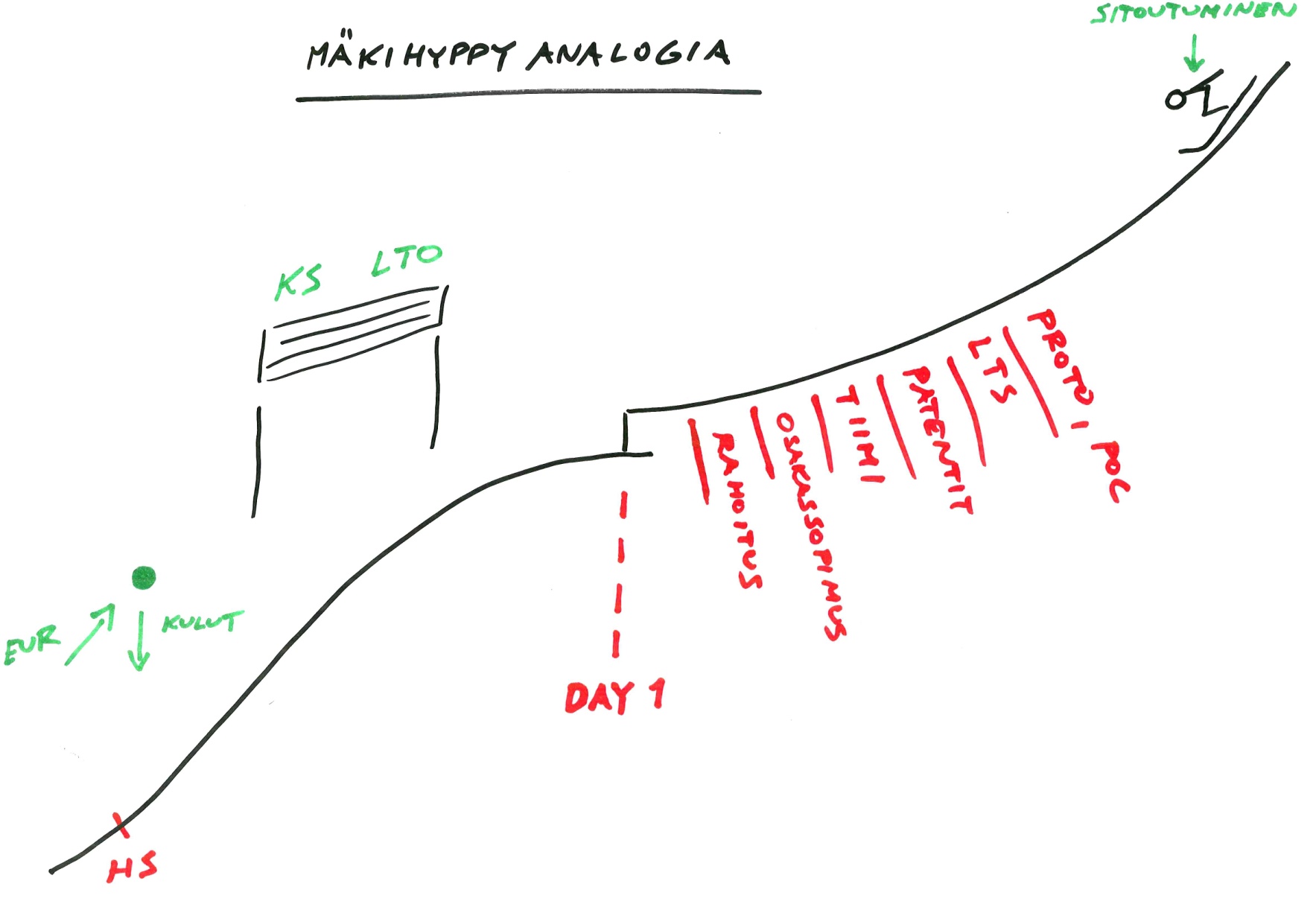 Business Finland
Pre-Start
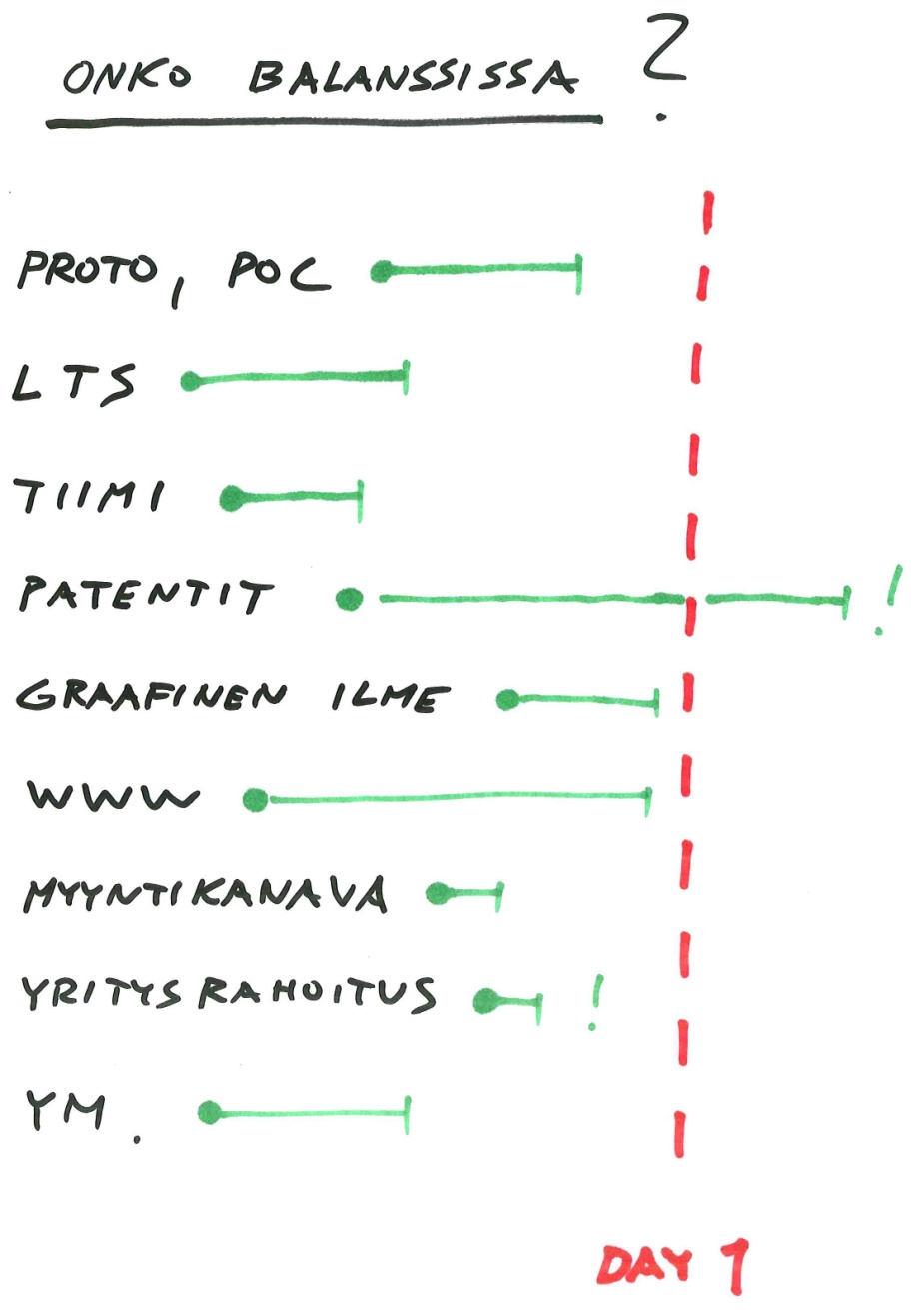 Business Finland
Pre-Start
BÄNDI?
Myös B-to-B -liiketoiminnassa asiat tapahtuvat ihmisten välillä. Aina on ihminen ostamassa.
Aina on myös ihminen asioita tekemässä.
Tärkein menestystekijä kasvuyritystoiminnassa on tiimi!
Maailmassa miltei joka ihmisellä on mahdollisuus hankkia soittimet, mutta miksi The Beatles, U2, Guns’n Roses, Aerosmith, RUSH, Rammstein, Radiohead, Metallica,… Sonata Arctica tai Nightwish erottuvat muista?
Usein 4 jäsentä. Heidän roolit? Kunnianhimo, energia.
Biisit (teknologia). Tultava toimeen paineen alla. Managerin rooli?
Business Finland
Pre-Start
Entä sen jälkeen?Lahjakkaalla yrittäjätiimillä on työ, jonkaintohimoisesta tekemisestä syntyy LISÄÄ työtä
Kiitos! Panu Kuosmanenpanu.kuosmanen@aalto.fi050-3841600
Esimerkkihankkeita
Design Story
Keksijä: Mia Lewin

 Keksintö: USA:n markkinoille tarkoitettu designiin ja 
  lifestyleen perustuva verkkokauppapalvelu, joka 
  tarjoaa skandinaavista designia amerikkalaisille 
  kuluttajille ja rakentaa designerien ja designtalojen 
  brändiä USA:ssa.  
 
 Liiketoiminta: Liikeideaa, käyttöliittymää ja on-
  demand -tuotantomallia kehitettiin 2009 aikana 
  Keksintösäätiön ja KoppiCatch-yrityskiihdyttämön 
  tuella. Yhtiö perustettiin 2009 lopussa, ja se keräsi   
  ensimmäisen enkelirahoituskierroksensa ja aloitti 
  yhteistyön Tekesin (Business Finland) kanssa. 
 
 Keksintösäätiön tuki: "proof-of-concept" -rahoitus 
  idean todentamiseen / tuotantovaihtoehtojen ja 
  hinnoittelumallin testaus / esirahoitus prototyyppien   
  kehittämiseen / liiketoimintaosaaminen / kontaktit
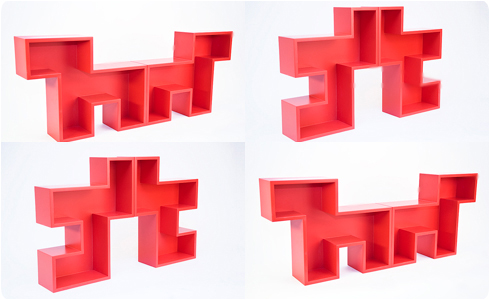 Muotoilija Eero Aarnion Doggy-hyllystö (Copyright Eero Aarnio).
Esimerkkihankkeita
HavainNe Oy,NYK. INNOTRAFIK Oy
Keksijä: Jouni Hänninen

- Keksintö: Alussa oli idea tolpan juurisuojuksesta. 
  Jatkokehittelyssä passiivisesta tehostemerkistä 
  kehittyi aktiivinen, kun siihen lisättiin liiketunnistin ja 
  ledvalot. Välkky on aktiivinen ja älykäs tehoste-  
  merkki, joka parantaa suojateiden turvallisuutta. Se 
  asennetaan suojatiestä ilmoittavaan liikenne-
  merkkiin tien molemmille puolille. Välkky varoittaa 
  autoilijaa suojatietä lähestyvästä jalankulkijasta tai 
  pyöräilijästä ja antaa hänelle aikaa reagoida. 
 
 Liiketoiminta: Havainne Oy on perustettu 2009. 
  Asennettu koekäyttöön Seinäjoelle, Tampereelle,  
  Saloon ja Vantaalle. Tilattu ja asennettu myös Poriin, Espooseen ja Hyvinkäälle.  Myyty 
  40 paria. 
 
 Keksintösäätiön tuki: kotimainen patentointi / 
  prototyyppi / markkinointi / LTO-tuki / keksijän 
  ohjeistus
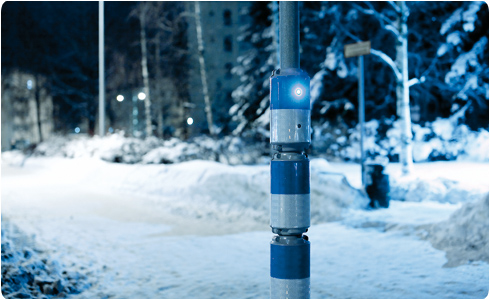 Kuva: Havainne Oy.






www.havainne.com
Esimerkkihankkeita
Magisso Oy
Keksijä: Miika Mansikkamaa

 Keksintö: Keittiöliinateline kiinnittyy tiskialtaaseen 
  kahdella vastakappalemagneetilla. Keksinnön 
  ansiosta rätti on piilossa katseilta.

 Liiketoiminta: Innovatiivisen ja patentoidun 
  keittiöliinatelineen ympärille kasvanut design-
  tuotantoyhtiö Magisso Oy kansainvälistyy: vientiä    on jo yli 10 maahan. Tuoteperhe on laajentunut.      Muita rahoittajia ovat Pankki, pääomasijoittajat,        	VeraVenture ja Tekes (Business Finland).

 Keksintösäätiön tuki: avainrooli keksinnön ja    
  tuotteistamisprosessin alkuvaiheessa / tuki / 
  neuvonta / patentointi / prototyypit
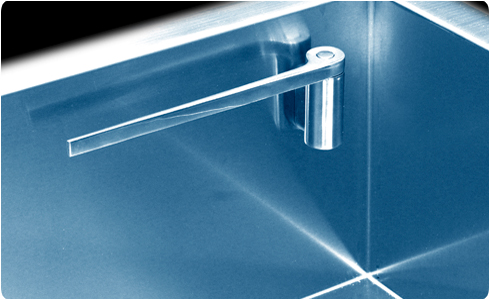 Magneettikiinnitteinen keittiöliinateline. 
Kuva: Magisso Oy			              





www.magisso.com
Esimerkkihankkeita
Relaxbirth Oy
Keksijä: Eija Pessinen

 Keksintö: Relaxbirth-synnytystuen avulla synnyttäjä   
  löytää keholleen hyviä ja synnytystä edistäviä 
  asentoja synnytyksen eri vaiheissa. Kätilö hoitaa 
  synnytystä sopivalla työskentelykorkeudella ja 
  hyvässä asennossa. Lisäksi synnyttäjän ja kätilön 
  välinen yhteistyö paranee.

 Liiketoiminta: alkanut varsinaisesti vuonna 2006. 
  Myyty synnytyssairaaloihin. Suunnitelmissa on 
  synnytysvalmennus. Vienti Ruotsiin aloitettu. Muita 
  rahoittajia ovat mm. Tekes (Business Finland), Finnvera, Sitra, 
  Työsuojelurahasto ja Uudenmaan ELY-keskus.
  
 Keksintösäätiön tuki: ensimmäisten tuoteversioiden 
  hahmottelu keväällä 2004 / prototyypit protopajassa / 
  neuvonta /  rahoitus keksinnön suojaukseen / 
  yhteistyökumppanien etsiminen / tuotteistaminen
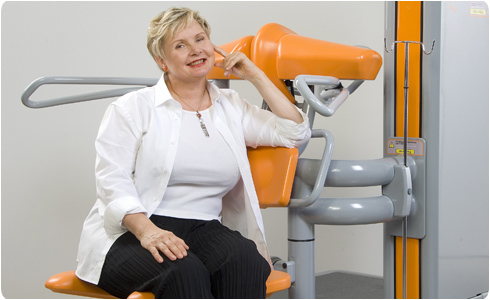 Eija Pessinen. Kuva: Veijo Autio







www.relaxbirth.com
Esimerkkihankkeita
Safera Oy
Keksijä: Henri Andell

 Keksintö: Liesituulettimeen integroitu 
  vaahtosammutusjärjestelmä: Saferan liesituuletin 
  suojaa ja ennaltaehkäisee keittiöiden tyypillisiä 
  vahinkoja huolehtimalla lieden turvallisesta käytöstä 
  ja hälyttämällä alkavista vesivuodoista. 

 Liiketoiminta: Idean hahmottuminen kaupalliseksi 
  tuotteeksi Venture Cup -kilpailussa vuonna 2007. 
  Yritys on perustettu vuonna 2007. Vientiä Ruotsiin. 
  Muita rahoittajia ovat Avera, Tekes (Business Finland) ja Yrittäjäin 
  Fennia. Mukana pääomasijoittajat Avera ja kumppani 
  Savo Ventures Oy sekä kaksi enkelisijoittajaa.

 Keksintösäätiön tuki: patentointi / prototyypit, pajatyö 
  / rahoitus kokeiluvaiheen palvelujen ostamiseen /
  markkinointi
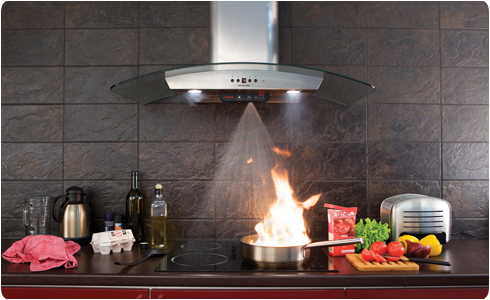 Safera-turvatekniikka tekee kodista entistä turvallisemman. Älykäs järjestelmä ennaltaehkäisee lieden vaaratilanteita sekä sammuttaa alkavan palon tehokkaasti, nopeasti ja siististi. Kuva: Safera Oy. 


www.safera.fi
Esimerkkihankkeita
Onbone Oy
Keksijät: Petro Lahtinen, Jari Salo, Antti Pärssinen, 
  Markku Leskelä, Timo Repo

 Keksintö: Puukomposiittimateriaali, jonka voi 
  muokata lämmityslaitteen avulla kipsattavaan
  kohteeseen sopivaksi. Omnicast® -kipsi on 
  myrkytön ja biohajoava. Kipsi on lisäksi lähes 
  näkymätön, joten sitä ei tarvitse poistaa 
  röntgenkuvauksen ajaksi. 

 Liiketoiminta: Onbone on aloittanut vuonna 2009. 
  Mukana pääomasijoittaja Inveni Capital Oy. Muita 
  rahoittajia ovat Uudenmaan ELY-keskus ja Tekes (Business Finland).

 Keksintösäätiön tuki: patentointi / markkinatutkimus /
  tuotekehitys
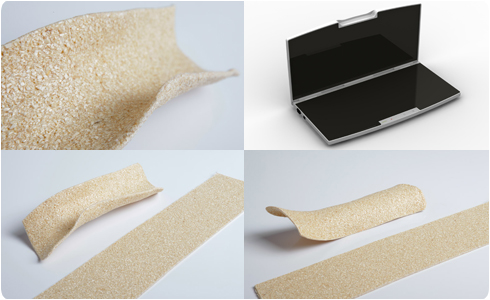 OMNICAST® -kipsaustuotekonsepti koostuu valikoimasta puukomposiittikipsejä sekä lämmityslaitteesta, jota käytetään kipsien pehmentämiseen.(Kuvat: Onbone Oy) 



www.onbone.fi
Esimerkkihankkeita
Flow Drinks Oy
Keksijä: Pertti Lähteenmäki

 Keksintö: Luonnon omista ainesosista valmistettu 
  urheilujuoma, joka parantaa suorituskykyä ja 
  keskittymistä. Juoma auttaa urheilijaa 
  tasapainoisempaan suoritukseen. Tuotteet 
  golfjuoma Feather Flow ja fyysisemmän 
  urheilusuorituksen vaatimuksiin vastaava Flow 
  Endurance.

 Liiketoiminta: Tuote on ollut markkinoilla vuodesta 
  2006. Saatavilla mm. golf-kentillä, urheiluliikkeissä, 
  luontaistuotekaupoissa sekä kuntoklubeilla. Muita 
  rahoittajia ovat Licentia Oy, Uudenmaan ELY-keskus 
  ja Finnvera Oyj.

 Keksintösäätiön tuki: patentointi / markkinointi /  
  neuvonta
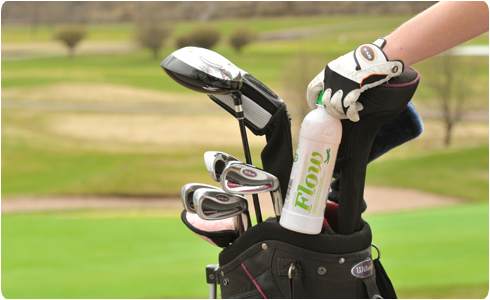 Erityisesti golfareille räätälöity Feather FLOWTM -juoma huomioi lajin vaatimukset, suorituksen keston ja keskittymiskyvyn. (Kuva: Flow Drinks Oy) 




www.flowdrinks.com
Esimerkkihankkeita
Footbalance System Oy
Keksijä: Erkki Hakkala

 Keksintö: jalka-analyysin perusteella valmistettava 
  yksilöllinen pohjallinen, joka tekee jalkineesta istuvan 
  ja mukavan. Pohjallinen pitää jalan oikeassa 
  asennossa ja ennaltaehkäisee ja korjaa jalan 
  virheasentoja. Yksilölliset pohjalliset vähentävät 
  myös rasitusvammojen syntymistä.

 Liiketoiminta: Yritys on perustettu vuonna 2003. 
  Myynti alkoi Suomessa 2006. Pohjallisia saa tällä 
  hetkellä 250 urheiluliikkeessä ympäri maailman. 
  Muita rahoittajia ovat Tekes ja Finnvera Oyj. 
  Ruotsalainen pääomasijoitusyhtiö Scope on 
  sijoittanut yhtiöön 7 miljoonaa euroa. 

 Keksintösäätiön tuki: patentointi / prototyypit / 
  markkinointi
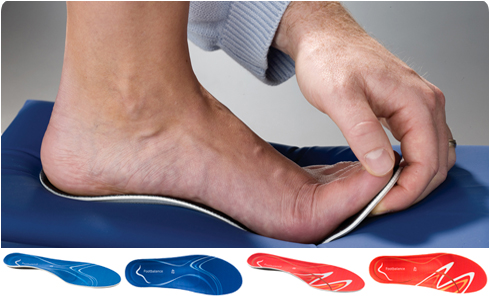 Jalka-analyysiin ja yksilöllisesti muotoiltavan pohjallisparin valmistukseen kuluu aikaa vain kymmenisen minuuttia. (Kuvat: Footbalance System Oy) 




www.footbalance.com
Esimerkkihankkeita
PowerKiss Oy
Keksijä: Maija Itkonen

 Keksintö: Lataava huonekalu, johon on integroitu 
  sähkömagneettiseen induktioon perustuva yleislaturi. 
  Se lataa tuotteen (esim. kännykkä, tietokone, 
  kamera, mp3) akun automaattisesti, kun tuote 
  asetetaan pöydälle. 

 Liiketoiminta: Yritys on perustettu vuonna 2008.
  Itkonen voitti vuonna 2009 Euroopan Keksijänainen   
  -kilpailun Uudistaja-kategorian. Uusi tuoteperhe 
  lanseerattiin 2010. Koekäytössä Helsinki-
  Vantaan lentoasemalla ja Café Carusellissa. Muita 
  rahoittajia ovat Tekes (Business Finland) ja TKK:n tukisäätiö. 

 Keksintösäätiön tuki: tutkimukset / patentointi / 
  prototyypit / markkinointi
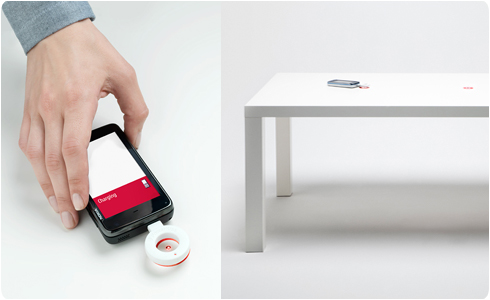 Langaton PowerKiss-latausteknologia tekee perinteiset johdolliset laturit tarpeettomiksi. Ladattava laite, kuten kännykkä tai kannettava tietokone asetetaan pöydälle ja akku alkaa latautua. (Kuvat: PowerKiss Oy)



www.powerkiss.fi
Keksinnön kehittämisen tukijat
Business Finland
IDEOINTI
ENSIARVIOINTI
KEHITTÄMINEN
LIIKETOIMINTA
Tutkimus-, kehitys- ja innovaatiotoiminnan rahoitus
Kiihdyttämöt
Pääomasijoitta-jat
Yritysaihio
Kansainväliset markkinat
Koti- ja ulkomaiset sijoitukset
Ideat
Keksinnöt
(TEM, BF)Yrityskiihdyttämöt
Pre Start
ELY-keskus
Epäsuora tuki
Lisäselvitykset
Epäsuora tuki
Selvitykset idean arvioinnin tueksi
Suomen Teollisuussijoitus
Finnvera
Kehittämistuet
Lainoitus, takuut, pääomasijoitukset
Pääomasijoitukset
Aloitusrahasto Vera   

Pääomasijoitukset aikaisen vaiheen yrityksiin
Pankit
Lisensointi
Lainarahoitus
Yritysaihio
Kotimarkkinat
ELY-keskus
Tuotteistetut palvelut, valmisteluraha, kehittämistuet
Businessenkelit
Alueelliset kehitysyhtiöt
Uusyritys-keskukset
Alueelliset yrityshautomot
Rahoitus ja osaaminen
Finnvera
ELY-keskus
Business Finland
Tuotteistetut palvelut, valmisteluraha, kehittämistuet
Tutkimus-, kehitys-
ja innovaatiotoi-
minnan rahoitus
Neuvonta ja seudulliset hankkeet
Lainoitus, 
takuut, pääoma-
sijoitukset
Neuvonta ja seudulliset 
hankkeet
Maksuton 
neuvonta